投影片主標題
副標題（局處 / 日期 / 時間）
章節標題
段落標題
01
02
03
內文說明
內文說明
內文說明
內文說明
內文說明
內文說明
內文說明
內文說明
內文說明
2023/11/2
◯◯◯◯◯處 ◯◯◯ 科  /  承辦人員◯◯◯
3
段落標題
內文內文內文內文內文
內文
內文
內文
內文內文內文內文內文
內文
內文
內文
2023/11/2
◯◯◯◯◯處 ◯◯◯ 科  /  承辦人員◯◯◯
4
段落標題
內文內文內文內文內文
內文
內文
內文
內文內文內文內文內文
內文
內文
內文
2023/11/2
◯◯◯◯◯處 ◯◯◯ 科  /  承辦人員◯◯◯
5
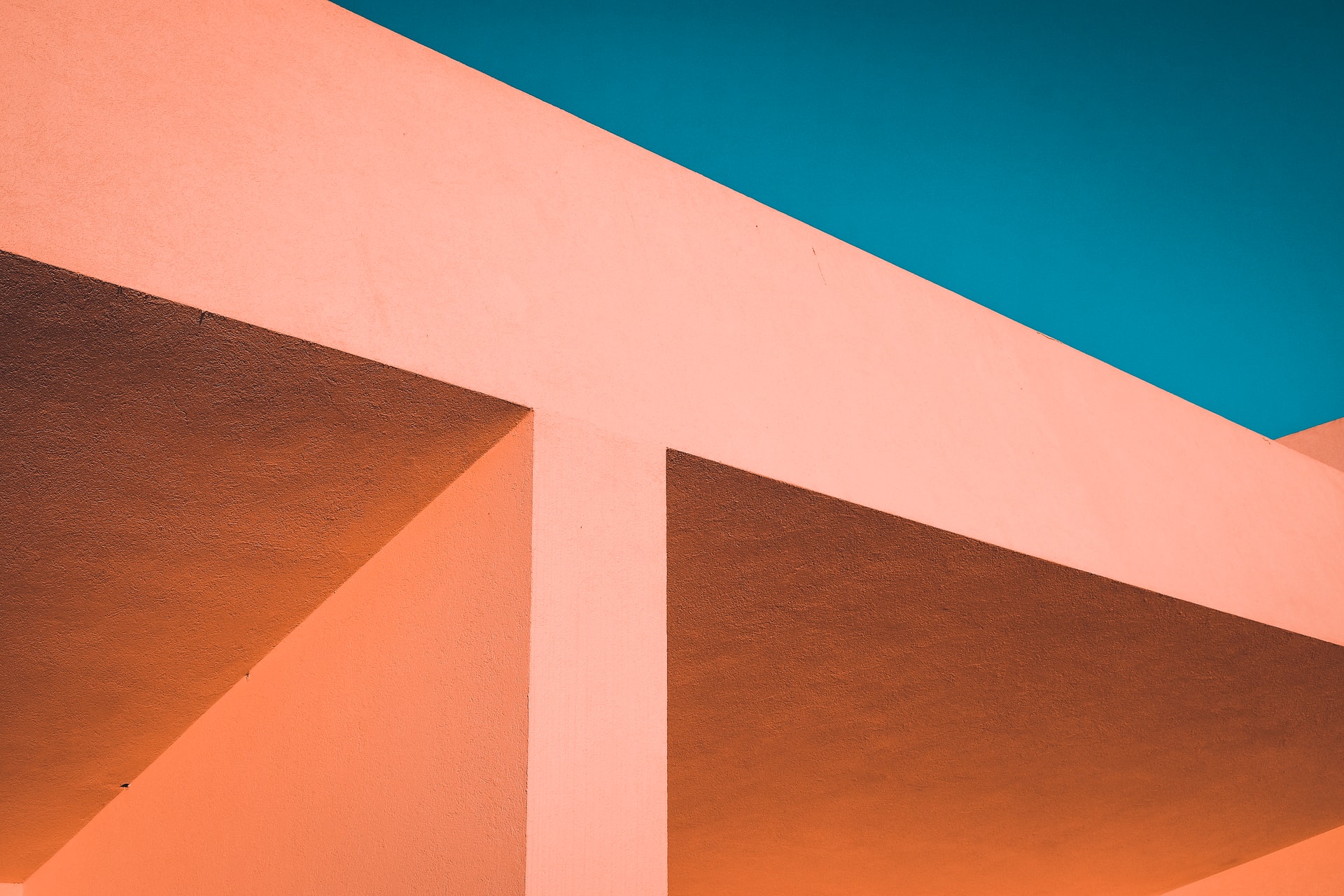 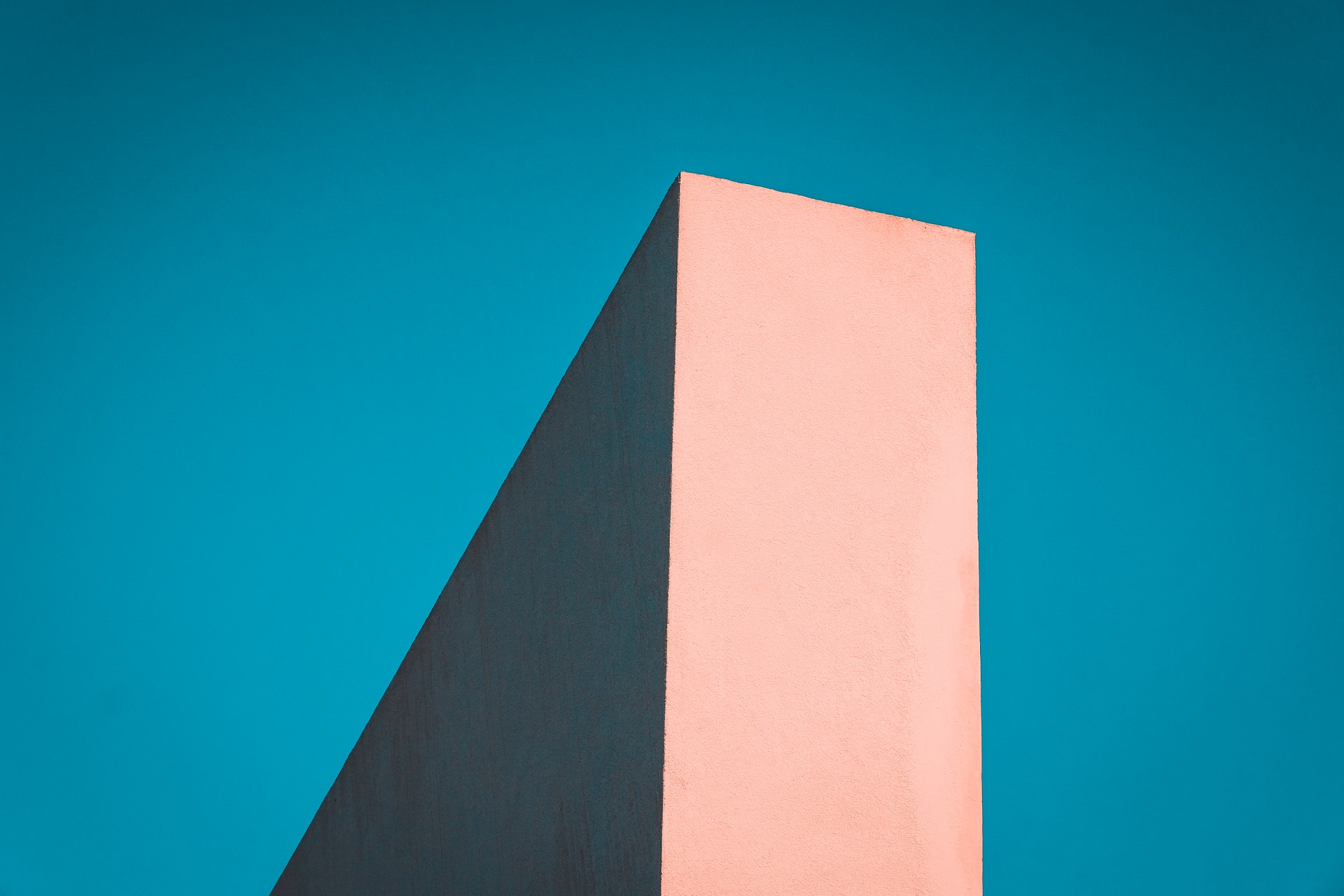 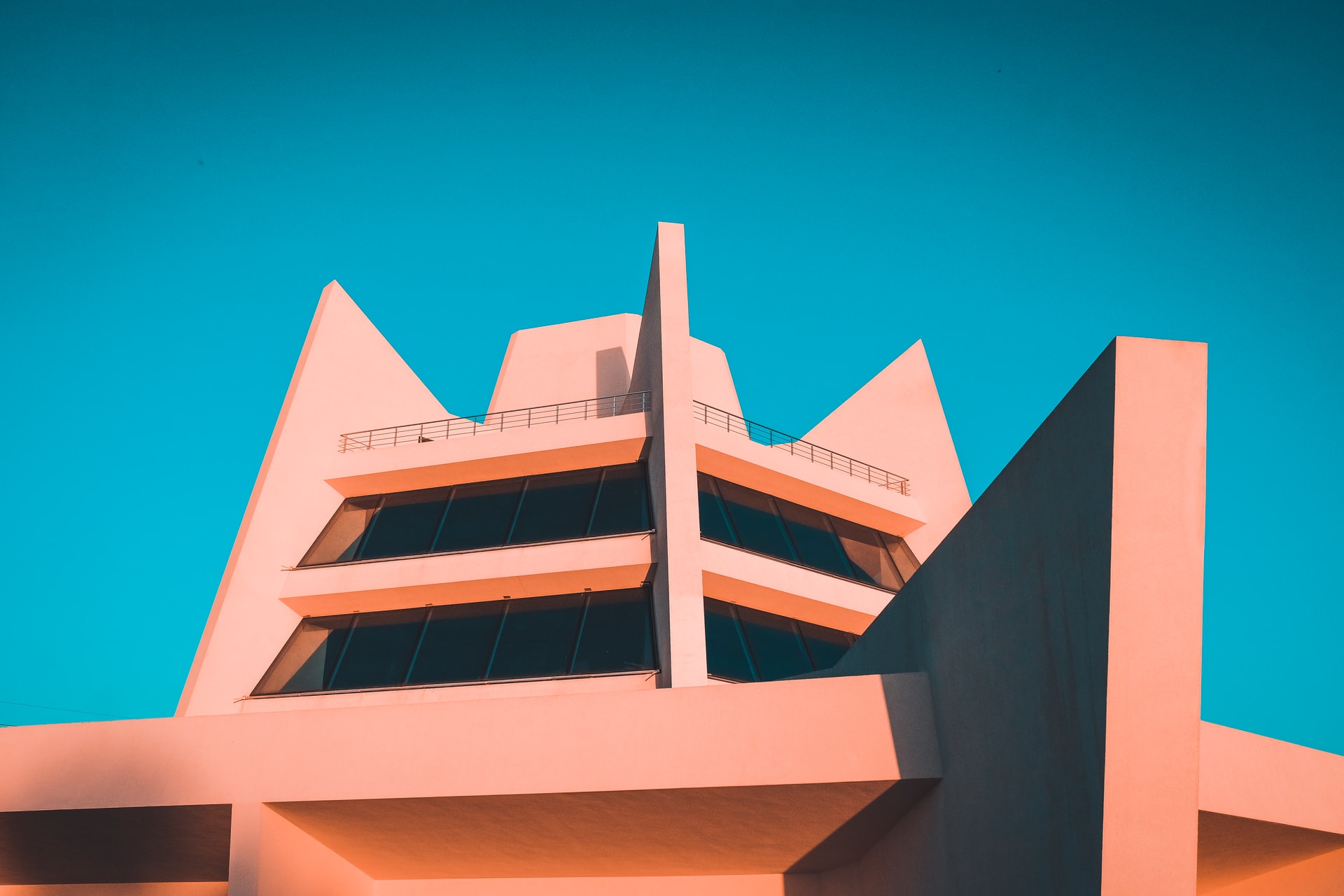 2023/11/2
◯◯◯◯◯處 ◯◯◯ 科  /  承辦人員◯◯◯
6
需特別強調文字
輔助文字
內文內文內文
2023/11/2
◯◯◯◯◯處 ◯◯◯ 科  /  承辦人員◯◯◯
8
段落標題
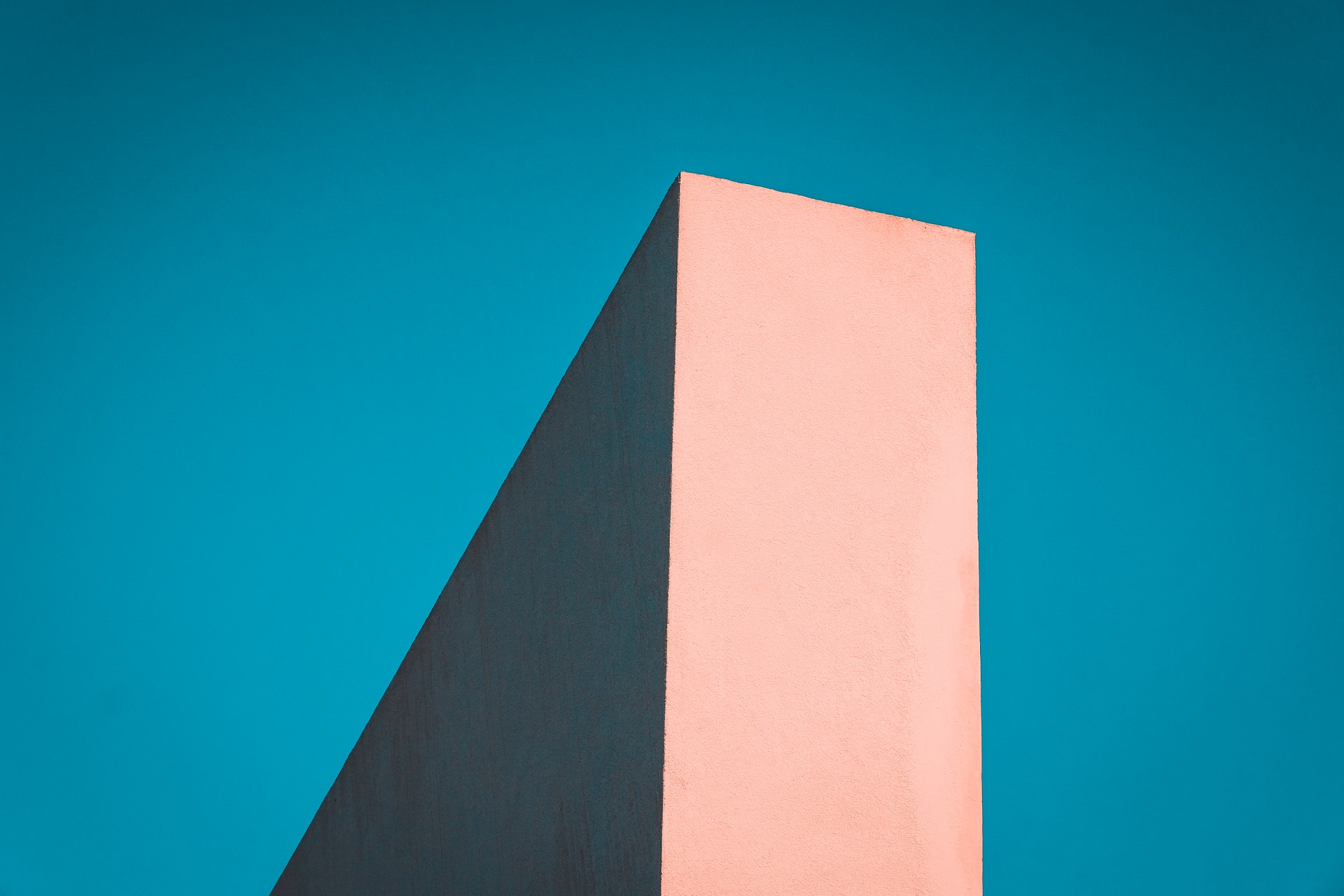 直排內文
直排內文
直排內文
直排內文
直排內文
2023/11/2
◯◯◯◯◯處 ◯◯◯ 科  /  承辦人員◯◯◯
9
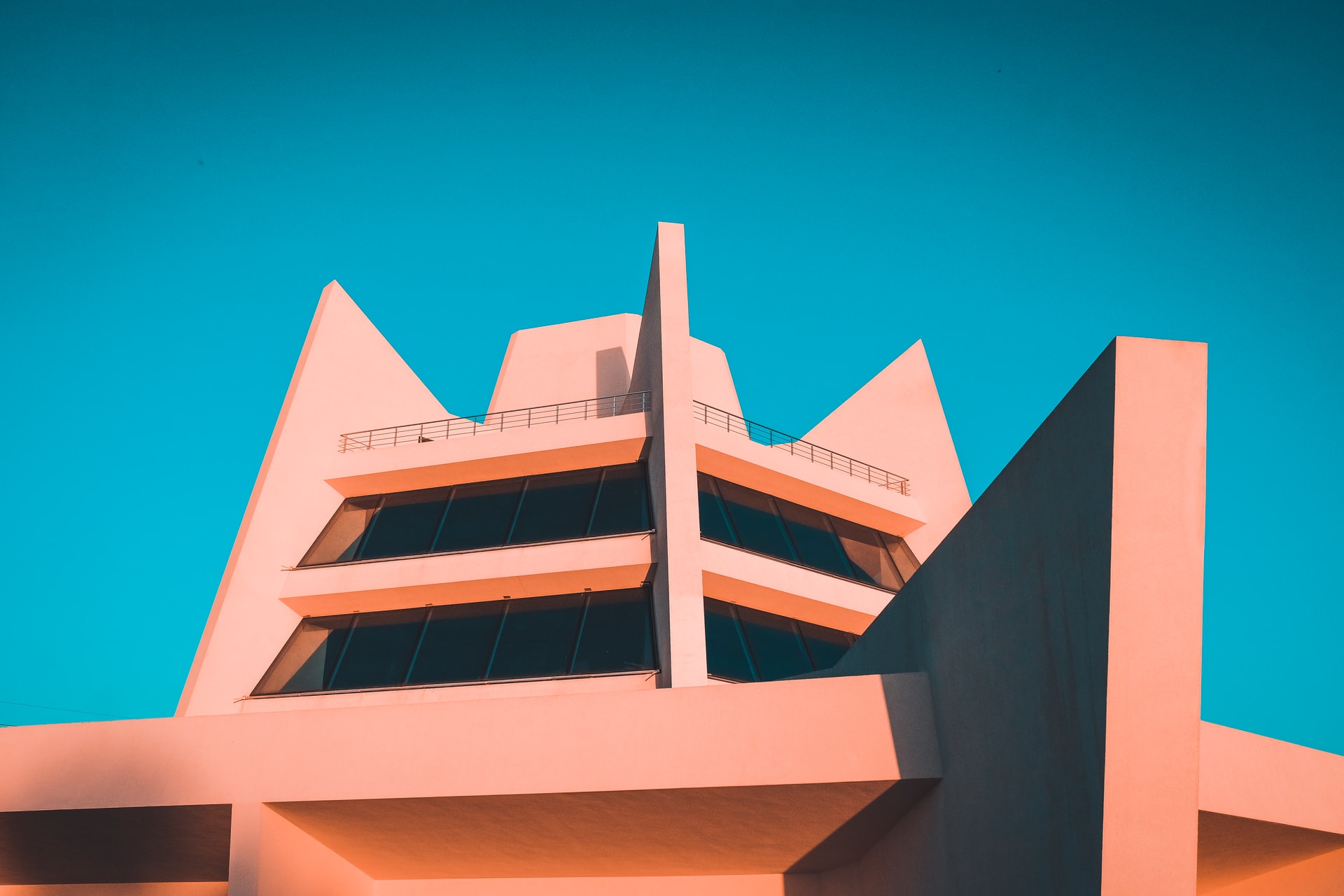 直排內文
直排內文
直排內文
直排內文
直排內文
直排段落標題
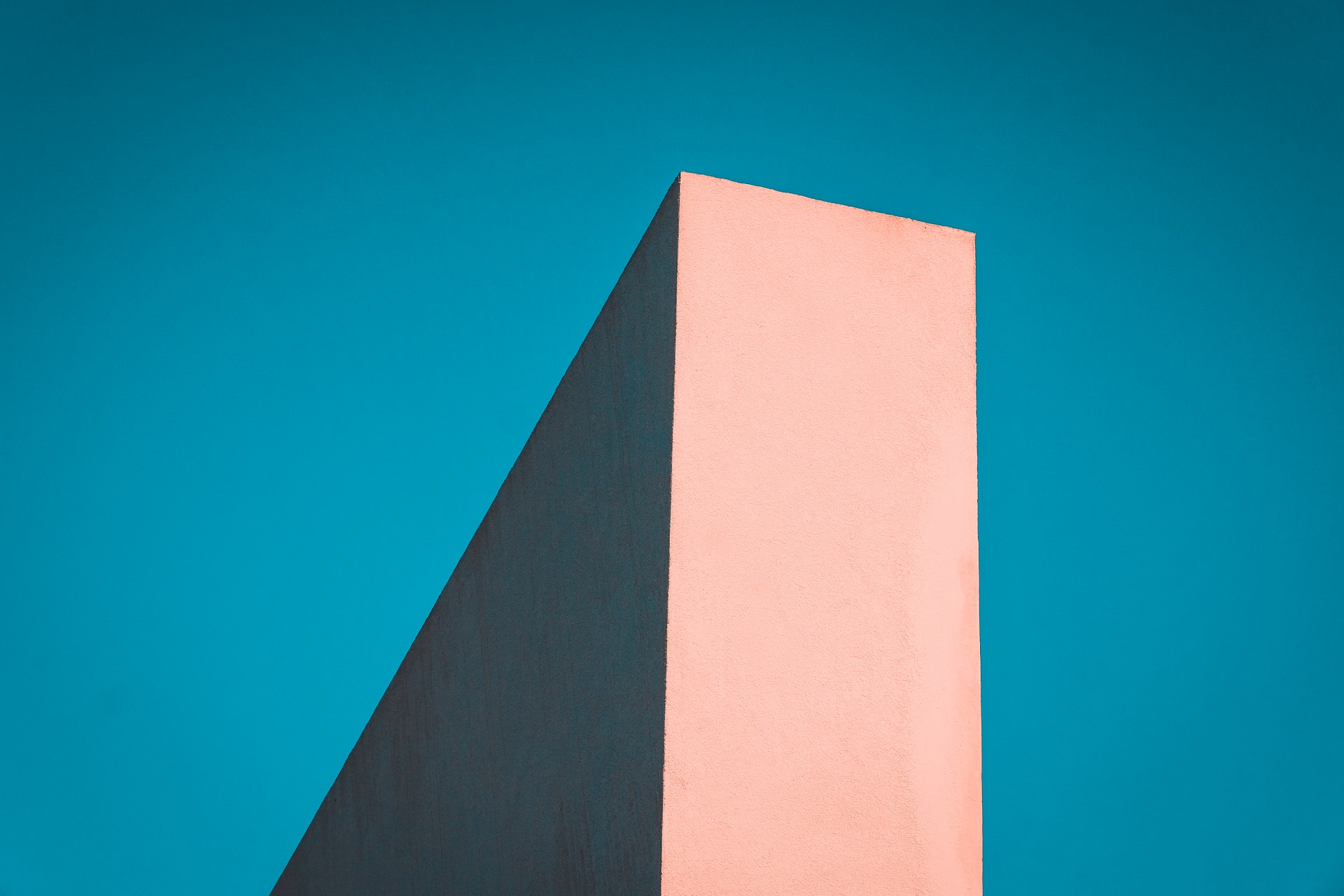 2023/11/2
◯◯◯◯◯處 ◯◯◯ 科  /  承辦人員◯◯◯
10
Thank you!
◯◯◯◯◯處 ◯◯◯ 科
承辦人員◯◯◯
Nantou@nantou.gov.tw
(049) 2222106 #9